Introducing the Newly Redesigned
CHURCH MISSION SUPPORT
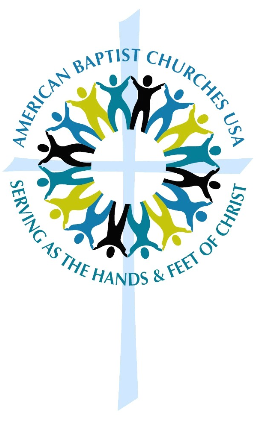 Form
1
INFORMATION
FOR THE
CHURCHES
2
Monthly Report Of Mission Support
The OLD
Format
3
Church Mission Support
The 


Format
NEW
4
A Total Redesign
5
The REASON Behind The Redesign
The purpose of redesigning this form is clear and simple:  We wanted to make it easier for you, as an ABC church, to submit your mission giving.

To demonstrate how easy it is to use this new form, we will break it down into sections.

We also will include some examples for you to use as guides.
6
Let’s 
take a closer look at the FORM
itself.
7
The UPPER Section
The upper section is very much like the original form. Besides the name change, the main difference is that giving categories A – E are grouped together. This is because they require NO additional description or detail – the only thing needed is each gift amount.
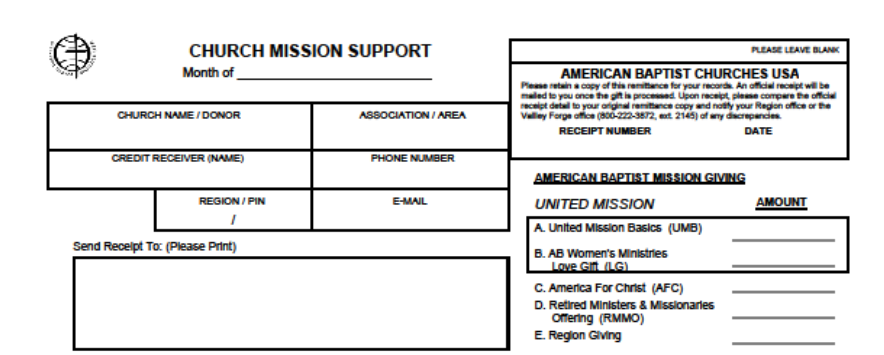 8
The UPPER Section
The upper section is very much like the original form. Besides the name change, the main difference is that giving categories A – E are grouped together. This is because they require NO additional description or detail – the only thing needed is each gift amount.
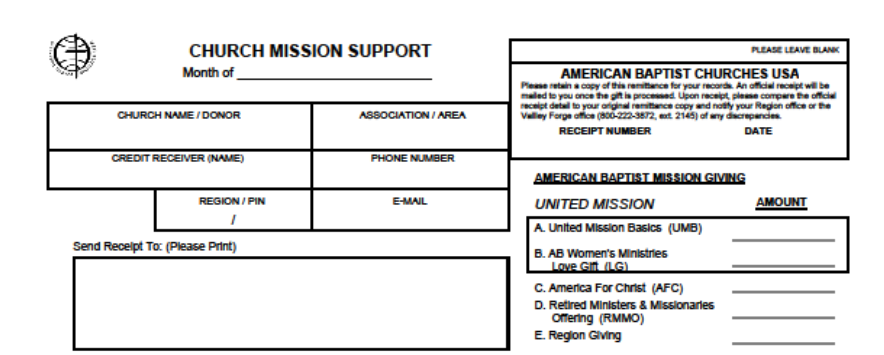 9
The BOTTOM Section
The bottom receipt section is almost exactly like the original form. The only difference here is that the new version includes the date when the form version was last updated.
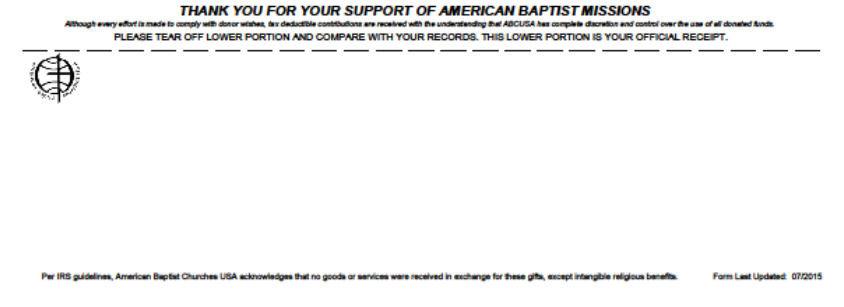 10
The MIDDLE Section
This is the section of the form that has changed the most. It is divided into giving categories F – I and has columns for you to enter the name/description of each gift, its purpose and its amount.
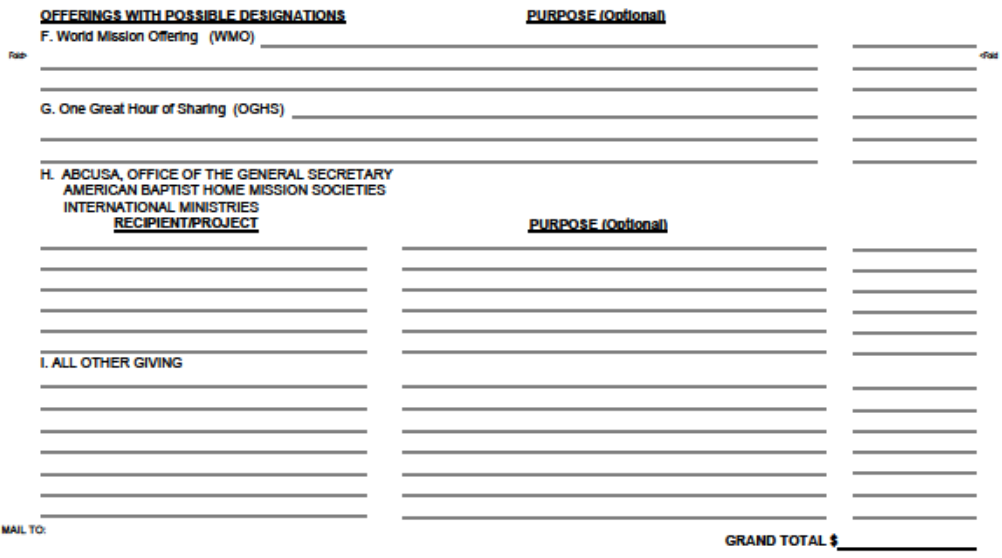 11
The MIDDLE Section
This is the section of the form that has changed the most. It is divided into giving categories F – I and has columns for you to enter the name/description of each gift, its purpose and its amount.
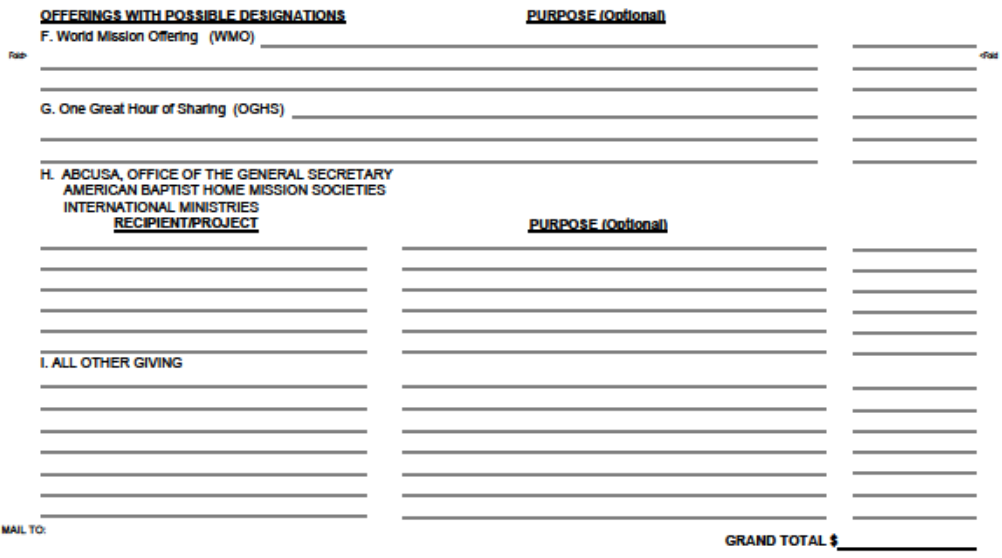 12
Using The Definitions As A Guide
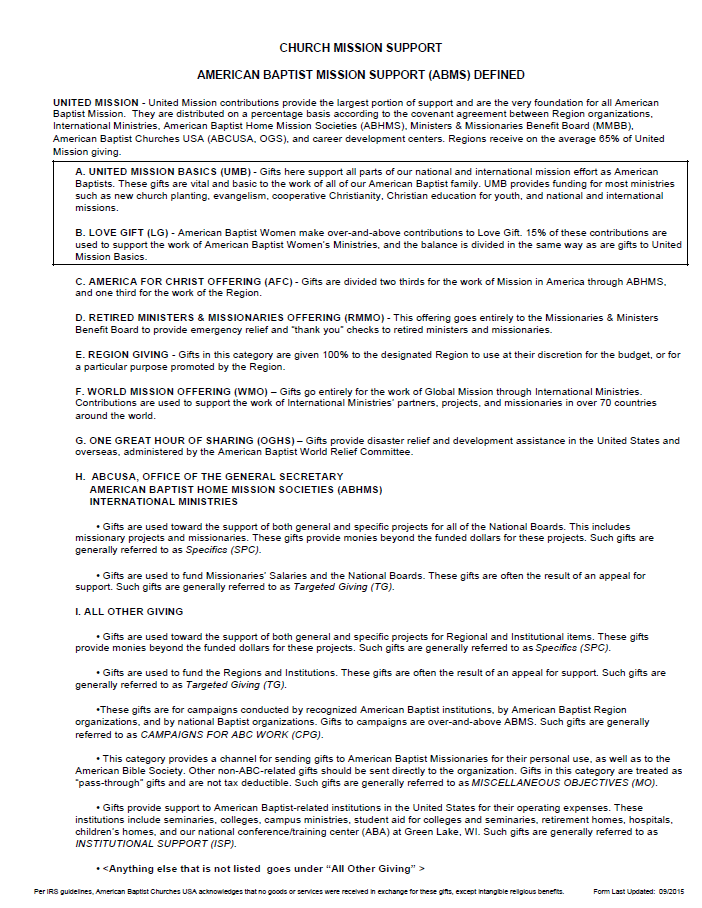 On the Definitions page, there is a complete set of category definitions. These will help you determine which categories to use when posting your gifts.
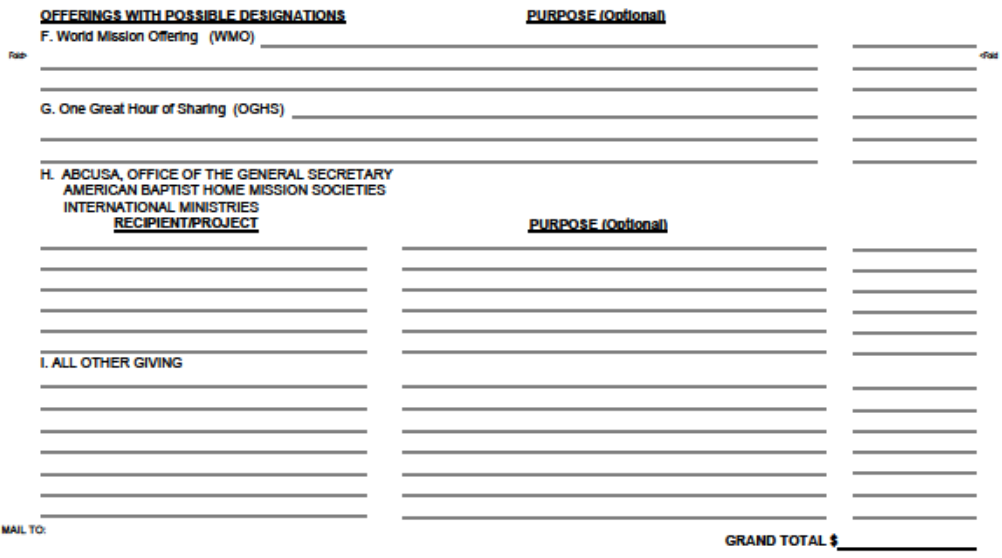 13
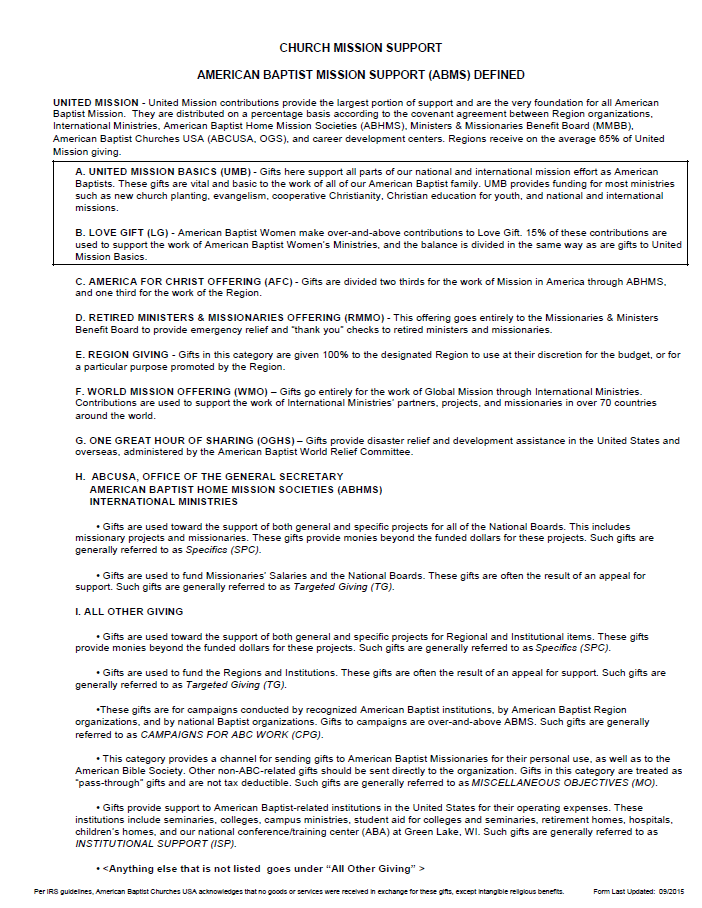 Let’s see more about this Definitions page.
14
The UPPER Section
The top section defines United Mission (A – B), as well as the giving categories 
(C – E). It also explains how your gifts are divided and distributed across the organizations. Again, when posting on the form, these five giving categories require NO additional details.
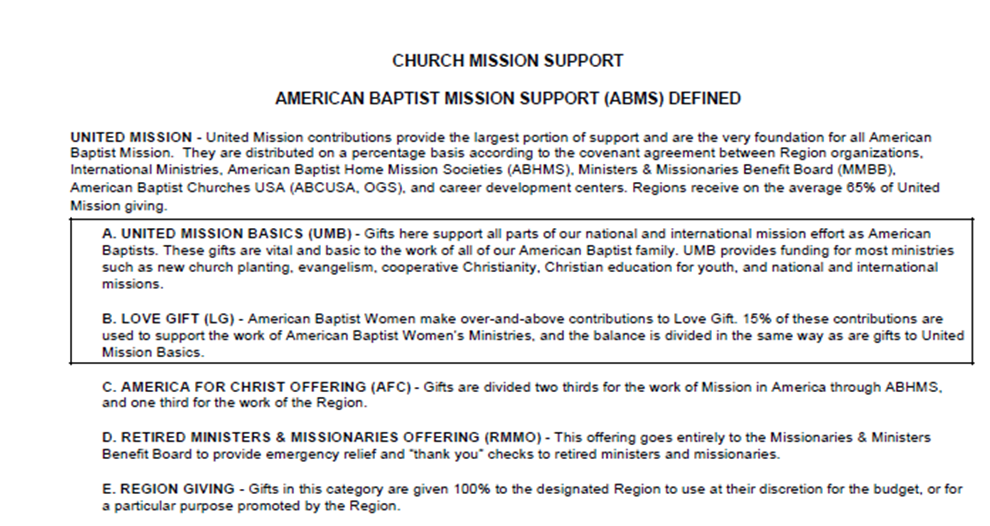 15
The REMAINDER Of The Page
The remainder of this definitions page defines the remaining giving categories (F – I) in the same way as the top section. Again, when posting on the form, the remaining giving categories DO require additional details.
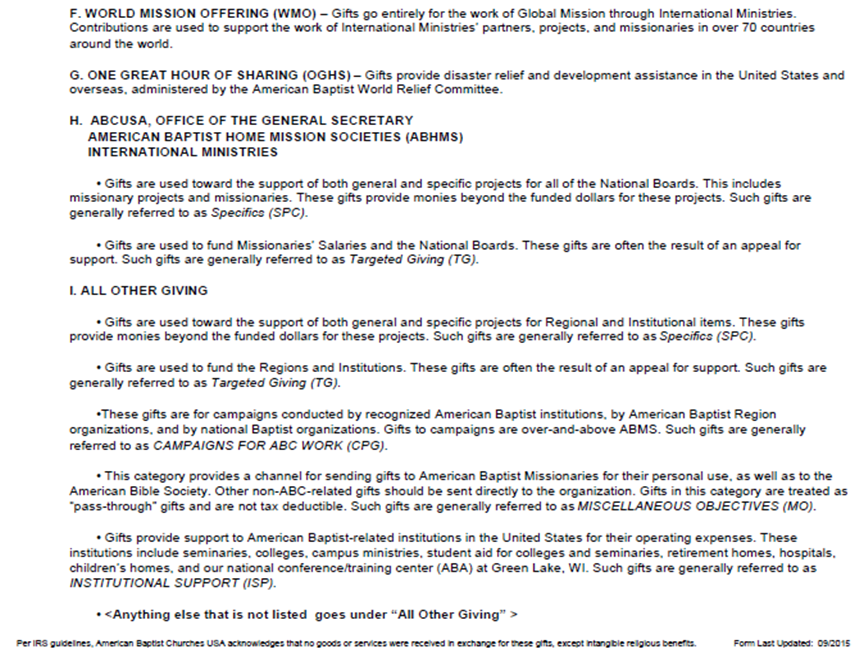 16
EXAMPLES
FOR THE
CHURCHES
17
EXAMPLES
FOR THE
CHURCHES
NOTE

Since the bottom section of the form is actually a receipt stub, we will omit it from the form in the next examples. This will provide each slide with additional room.
18
EXAMPLE 1:  UNITED MISSION
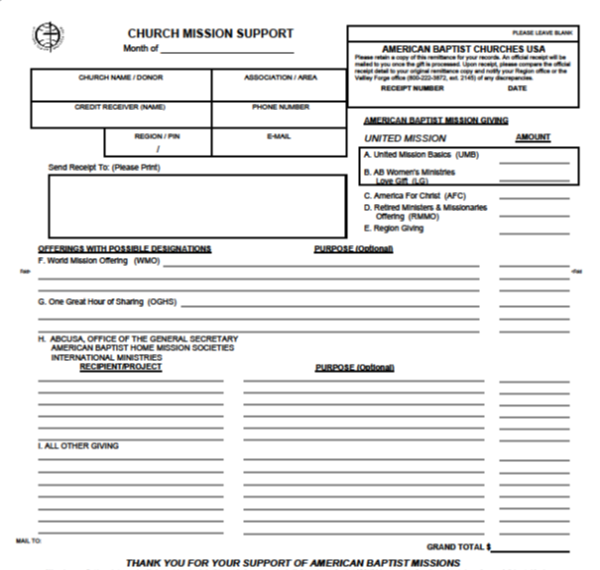 January 2016


                                           My Baptist Church                            My Area
 
                                          My Credit Receiver                      999-999-9999

                                                               REG     99999     MyArea@gmail.com


                                             My Baptist Church
                                             123 Main St
                                             My Town PA 99999
1,000.00
  1,000.00
To post gifts to UNITED MISSION, simply enter amounts into A and/or B.
19
2,000.00
EXAMPLE 2:  THE OFFERINGS
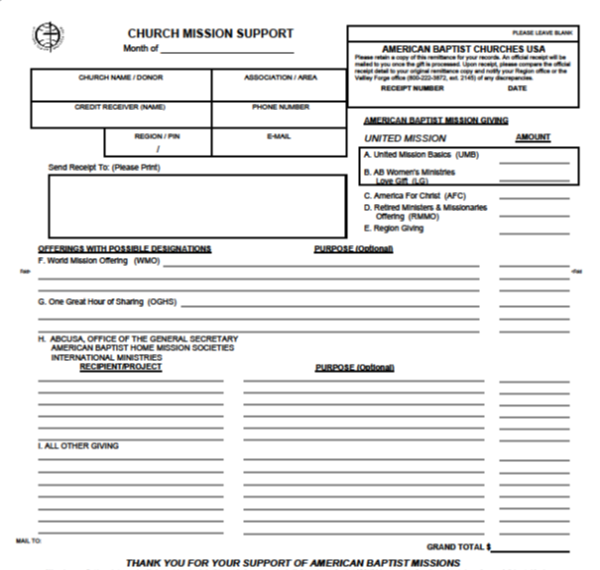 January 2016


                                           My Baptist Church                            My Area
 
                                          My Credit Receiver                      999-999-9999

                                                               REG     99999     MyArea@gmail.com


                                             My Baptist Church
                                             123 Main St
                                             My Town PA 99999
To post gifts to THE OFFERINGS, enter amounts into C, D, E, F and/or G. 

It would help to have additional detail when posting to F and/or G.
1,000.00
  1,000.00

  1,000.00
Wherever it is needed most	                                               1,000.00


       Wherever it is needed  most                                                 1,000.00
20
5,000.00
EXAMPLE 3:  DISASTER RELIEF
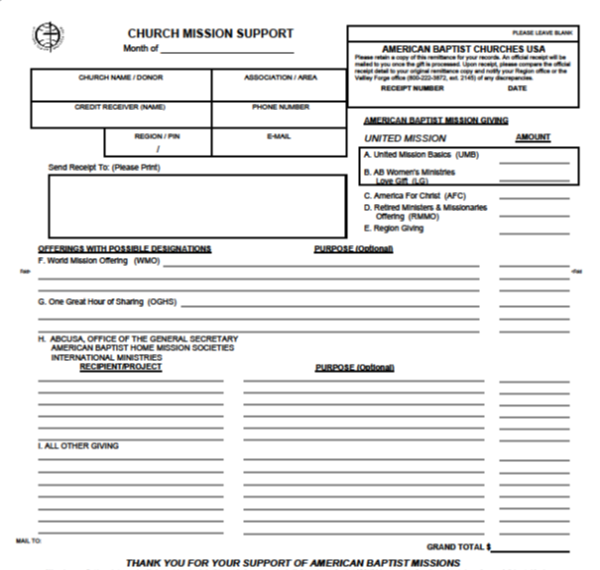 January 2016


                                           My Baptist Church                            My Area
 
                                          My Credit Receiver                      999-999-9999

                                                               REG     99999     MyArea@gmail.com


                                             My Baptist Church
                                             123 Main St
                                             My Town PA 99999
To post gifts to help with DISASTER RELIEF for specific events, enter amounts into G. 

Again, it would help to have additional detail.
Hurricane Sandy                                                                    1,000.00
Wildfires in Nevada                                                               1,000.00
21
2,000.00
EXAMPLE 4:  MISSIONARY SUPPORT
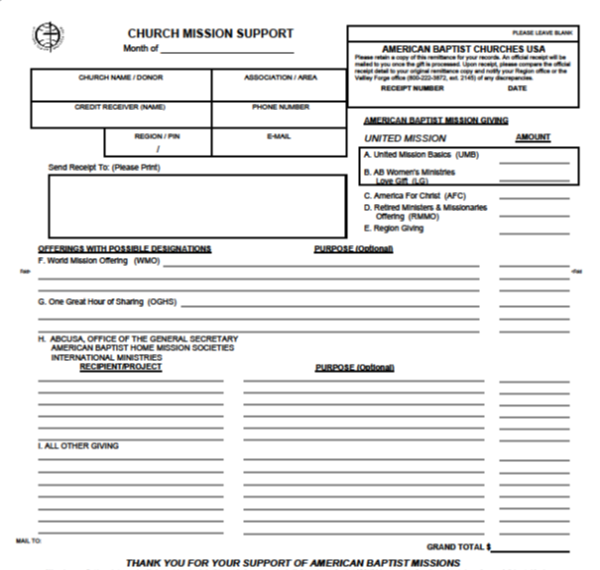 To post gifts as MISSIONARY SUPPORT, enter amounts into H; but if the missionary support is a part of the WMO, enter the amount into F.
 
Besides specifying the missionary’s name, please include the purpose, such as salary, the name of a specific project he/she is working on, etc.
January 2016


                                           My Baptist Church                            My Area
 
                                          My Credit Receiver                      999-999-9999

                                                               REG     99999     MyArea@gmail.com


                                             My Baptist Church
                                             123 Main St
                                             My Town PA 99999
Missionary John Doe   	               Salary support                                                       1,000.00
Missionary John Doe   	               Children Ministries Project                                 1,000.00
Missionary Susie Smith	              Salary  support                                                      1,000.00
3,000.00
22
EXAMPLE 5:  INSTITUTIONAL SUPPORT
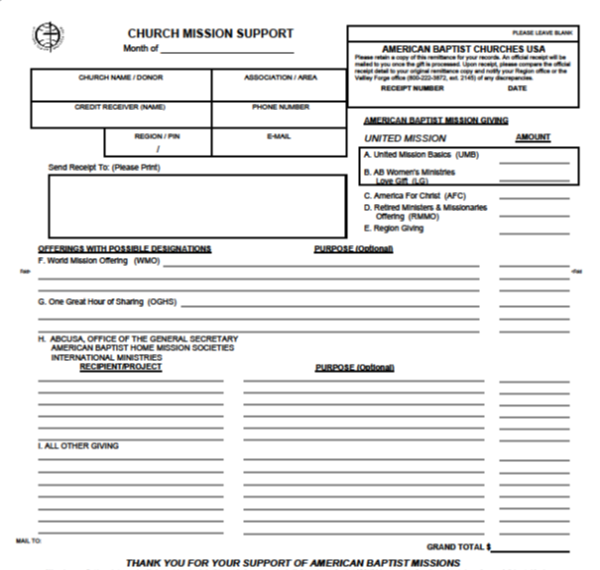 January 2016


                                           My Baptist Church                            My Area
 
                                          My Credit Receiver                      999-999-9999

                                                               REG     99999     MyArea@gmail.com


                                             My Baptist Church
                                             123 Main St
                                             My Town PA 99999
To post gifts for INSTITUTIONAL SUPPORT, enter amounts into I. 

Again, it would help to have additional detail.
ABC Baptist Camp For Youngsters           Roof repair                                                         1,000.00
ABC Baptist Camp For Teens                     Purchase of sports equipment                      1,000.00
23
2,000.00
EXAMPLE 6:  MISCELLANEOUS GIFTS
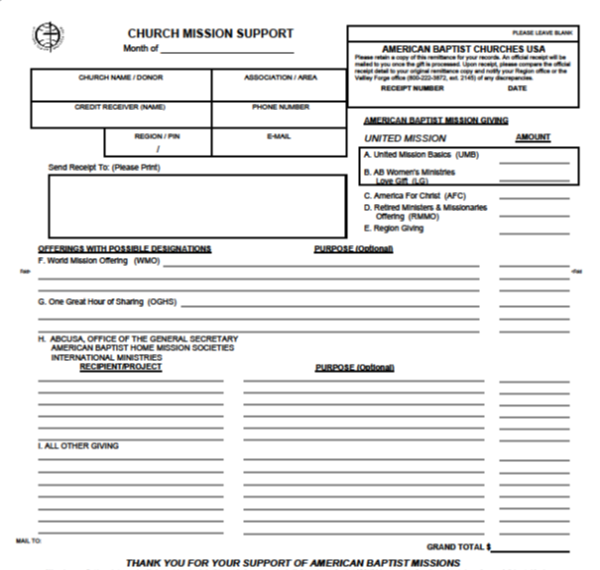 January 2016


                                           My Baptist Church                            My Area
 
                                          My Credit Receiver                      999-999-9999

                                                               REG     99999     MyArea@gmail.com


                                             My Baptist Church
                                             123 Main St
                                             My Town PA 99999
Not sure where to post your gift? Enter a description in I.

Remember to enter as much detail as you can!
My Baptist Church Food Pantry         Kitchen renovation                                               1,000.00
24
1,000.00
EXAMPLE 7:  COMBINATION ONE
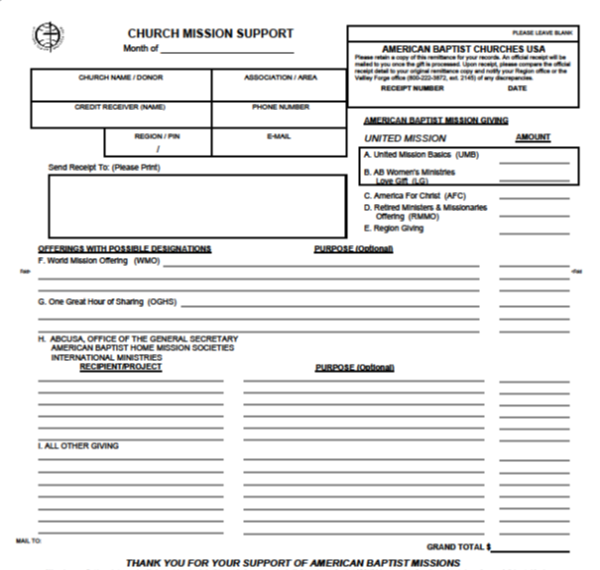 January 2016


                                           My Baptist Church                            My Area
 
                                          My Credit Receiver                      999-999-9999

                                                               REG     99999     MyArea@gmail.com


                                             My Baptist Church
                                             123 Main St
                                             My Town PA 99999
This example combines gifts to United Mission, the Offerings and a missionary.
1,000.00




  1,000.00
Hurricane Sandy                                                                       1,000.00
Missionary John Doe   	               Children Ministries Project                                 1,000.00
25
4,000.00
EXAMPLE 8:  COMBINATION TWO
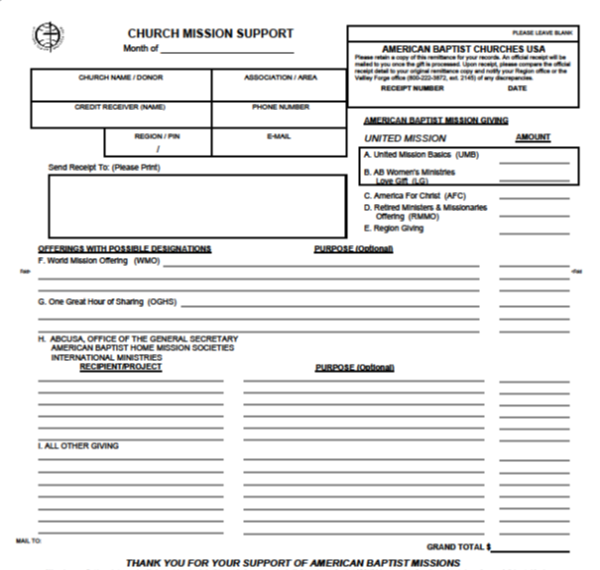 January 2016


                                           My Baptist Church                            My Area
 
                                          My Credit Receiver                      999-999-9999

                                                               REG     99999     MyArea@gmail.com


                                             My Baptist Church
                                             123 Main St
                                             My Town PA 99999
This example combines gifts to United Mission and the Offerings.
1,000.00
1,000.00
  1,000.00

  1,000.00
Wherever it is needed most	   	                 1,000.00
26
5,000.00
EXAMPLE 9:  COMBINATION THREE
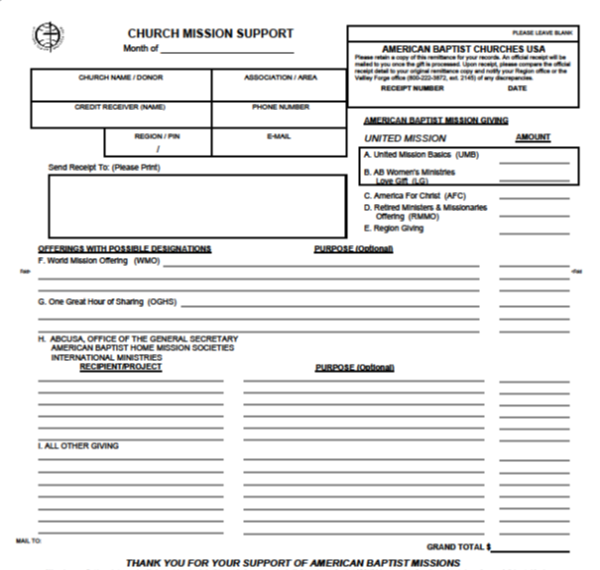 January 2016


                                           My Baptist Church                            My Area
 
                                          My Credit Receiver                      999-999-9999

                                                               REG     99999     MyArea@gmail.com


                                             My Baptist Church
                                             123 Main St
                                             My Town PA 99999
This example combines gifts to United Mission, the Offerings and All Other Giving.
1,000.00
  1,000.00
1,000.00
ABC Baptist Camp For Teens               Purchase of sports equipment                          1,000.00
27
4,000.00
EXAMPLE 10:  COMBINATION FOUR
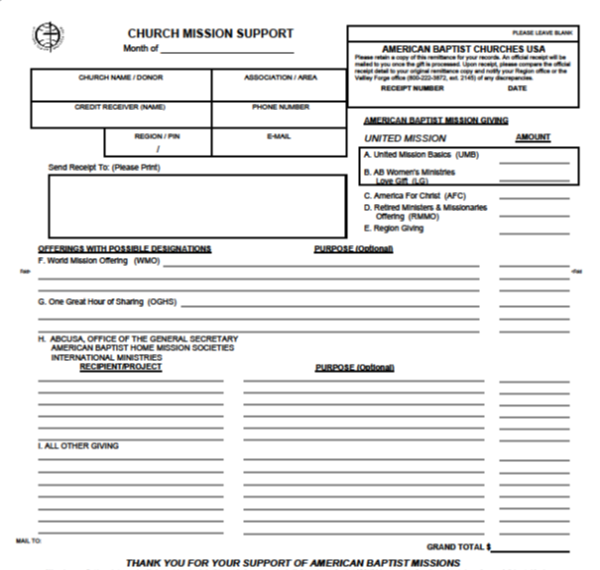 January 2016


                                           My Baptist Church                            My Area
 
                                          My Credit Receiver                      999-999-9999

                                                               REG     99999     MyArea@gmail.com


                                             My Baptist Church
                                             123 Main St
                                             My Town PA 99999
This example combines gifts to United Mission, the Offerings, a missionary and All Other Giving.
1,000.00
1,000.00
Wherever it is needed most	   	                 1,000.00
Hurricane Sandy                                                                       1,000.00
Missionary Susie Smith	              Salary  support                                                       1,000.00
ABC Baptist Camp For Youngsters        Roof repair                                                            1,000.00
My Baptist Church Food Pantry            Kitchen renovation                                              1,000.00
28
7,000.00
NEED HELP?
Contact:

Your REGION.

ABCUSA at the Mission Center at Valley Forge, PA.
29